Figure 1. Bio-imaging of NO production in cucumber roots treated with short (1day, 1d) and long (6 days, 6d) low temperature stress. Some of the plants subjected to long-term stress, after 3 days of exposure to LT were transferred to control conditions for another 3 days (post-stressed plants, 3d+3d).
Amount of NO in root tissues was assayed using the fluorescent NO indicator dye, 5,6-diaminofluorescein diacetate (DAF-2D). Excised roots were briefly incubated in 20 mM Hepes-KOH, pH 7.4 containing 10 µM DAF-2D for 10 min at room temperature in the dark. To remove excess of fluorophore from the surface, roots were washed for 15 min in fresh Hepes-KOH buffer renewed twice. NO-specific fluorescence was detected with the fluorescent microscope Zeiss Axio Image M2 using a Tag-YFP filter with emission of 524 nm and unchanged parameters for every measurement.
Control – DAF
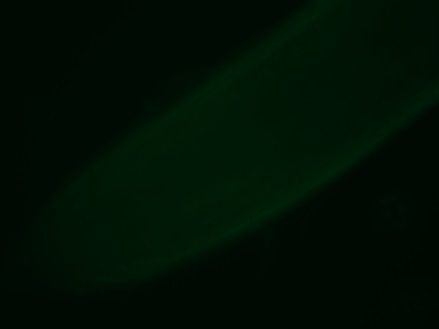 Control		        LT1d			 LT 6d	   	             LT 3+3
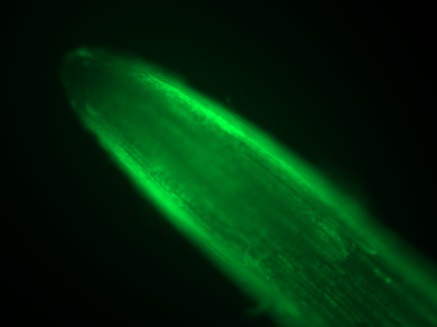 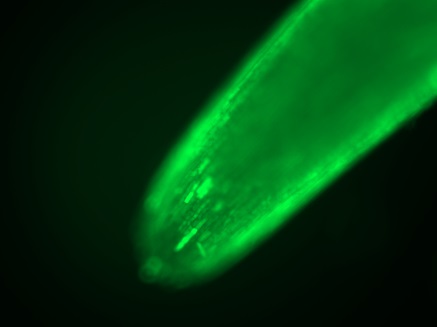 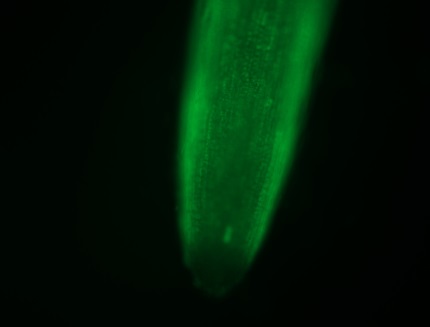 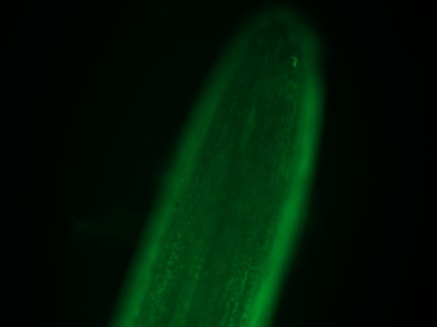 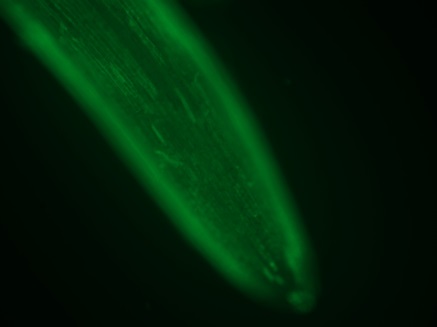 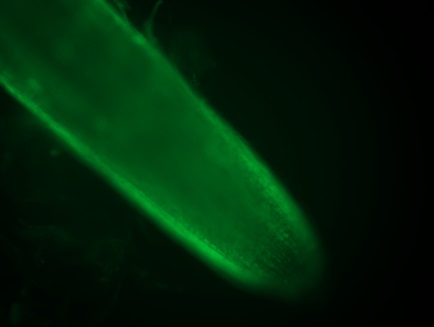 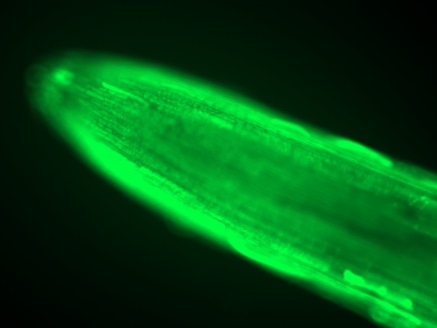 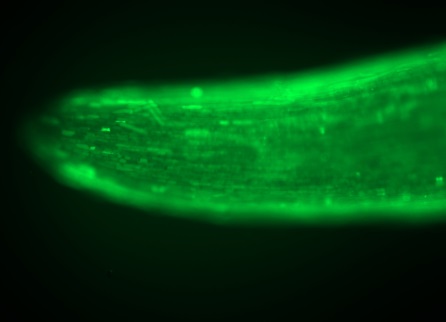 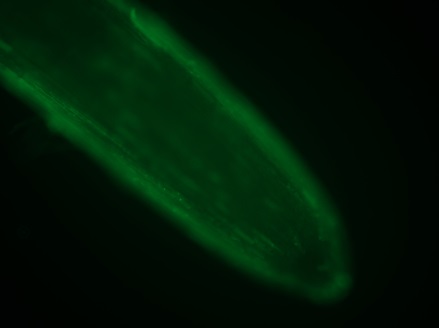 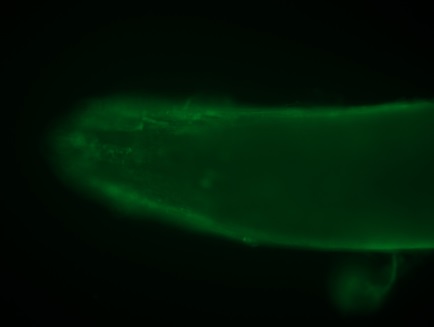 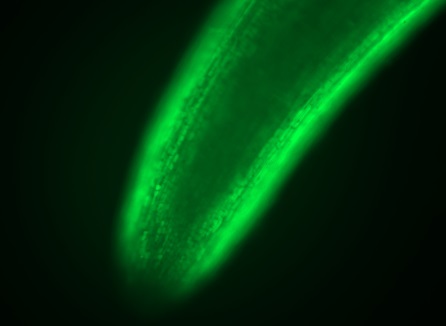 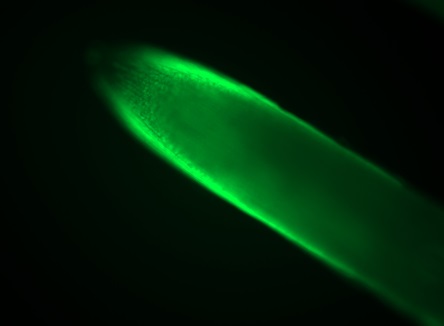 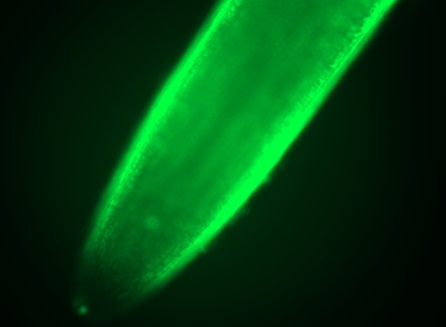 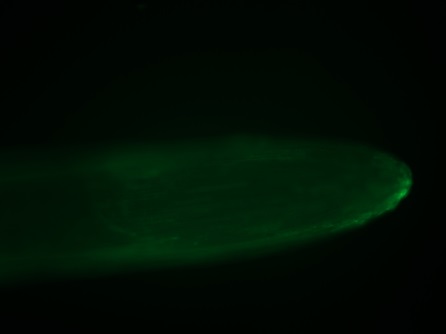 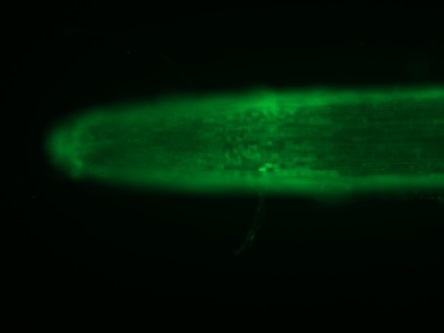 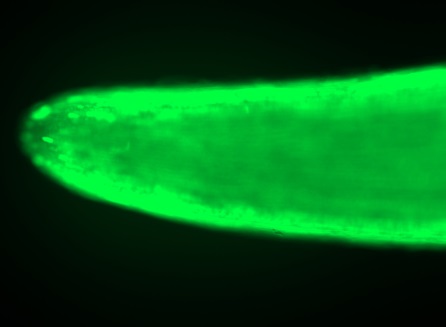 Control		        LT1d			 LT 6d	   	             LT 3+3
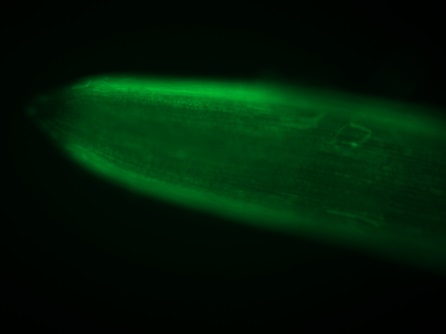 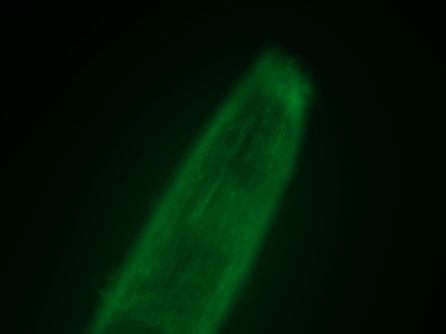 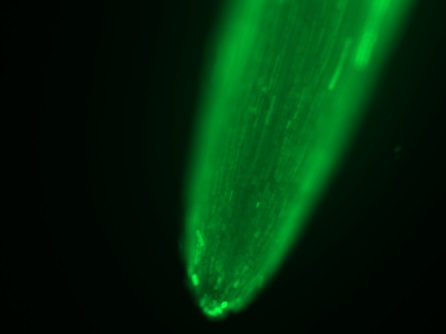 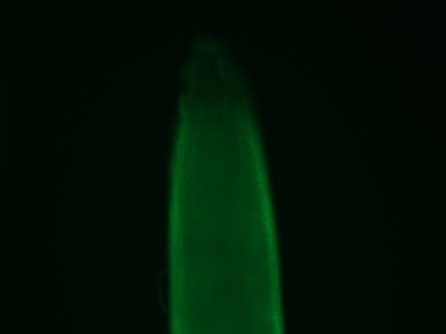 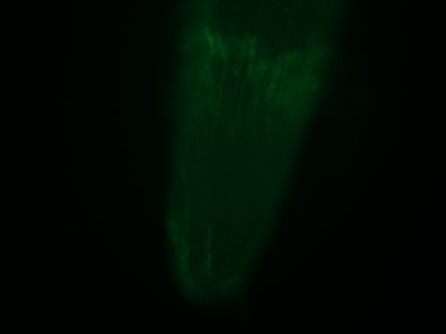 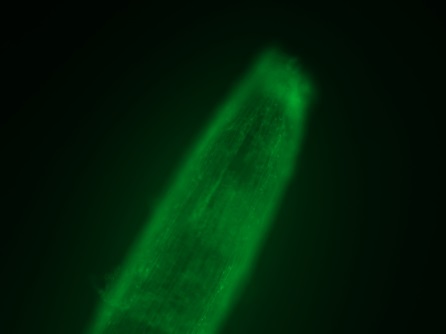 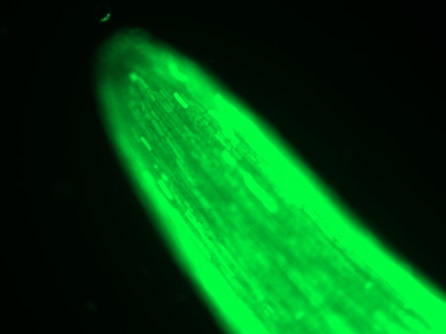 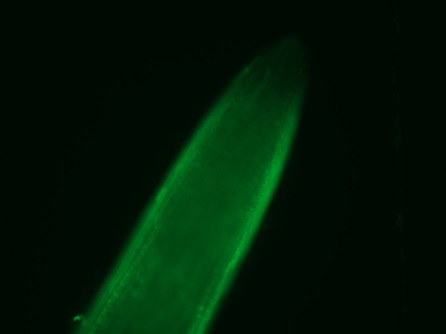 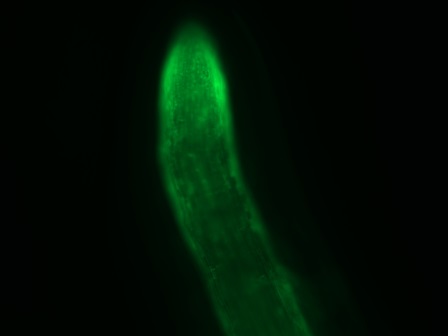 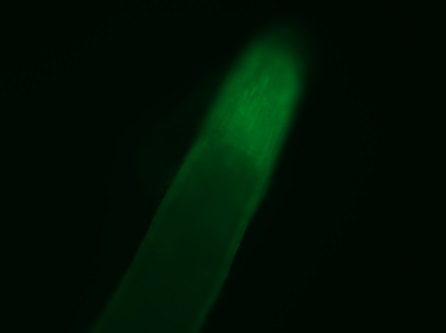 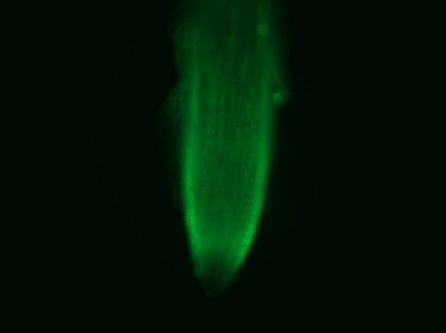 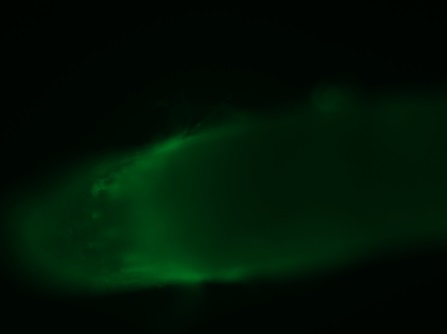 Control		        LT1d			 LT 6d	   	             LT 3+3
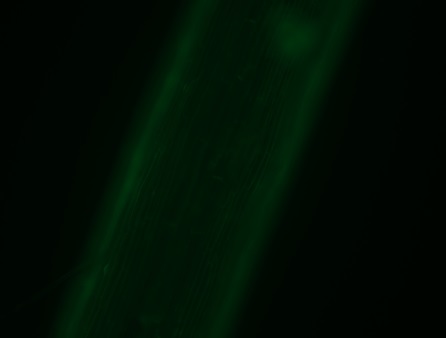 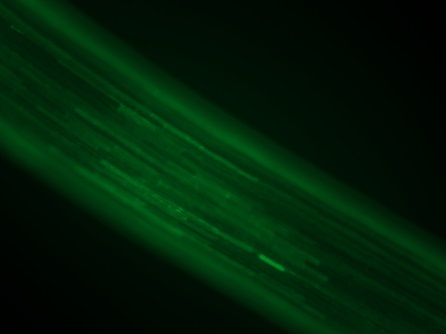 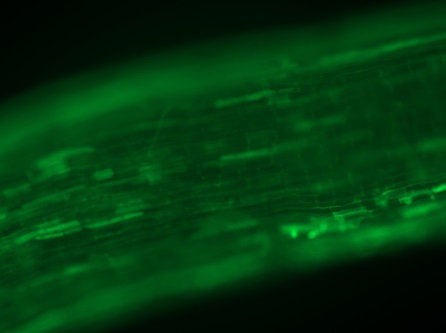 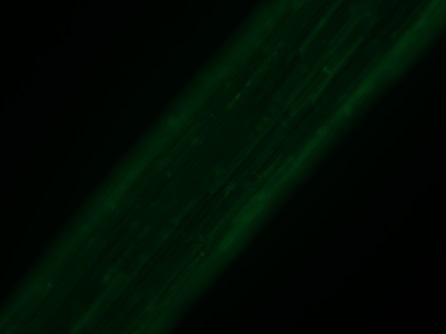 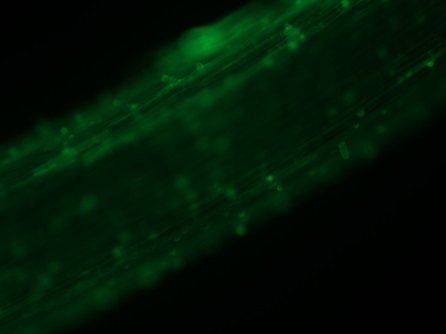 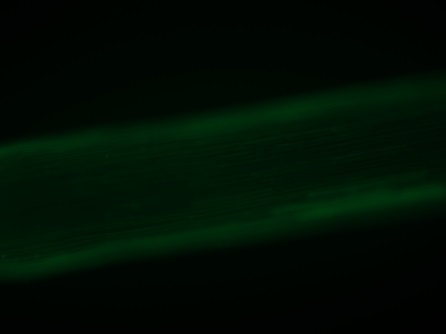 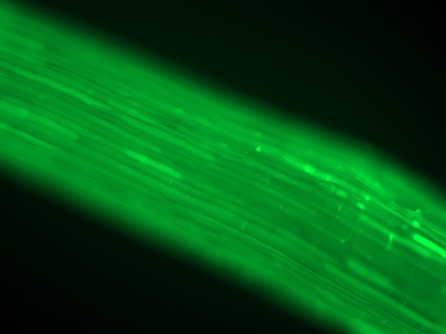 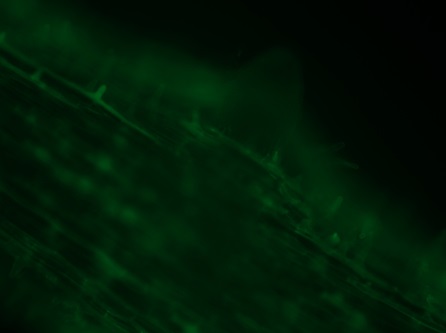 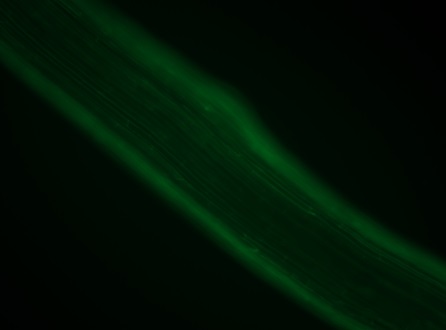 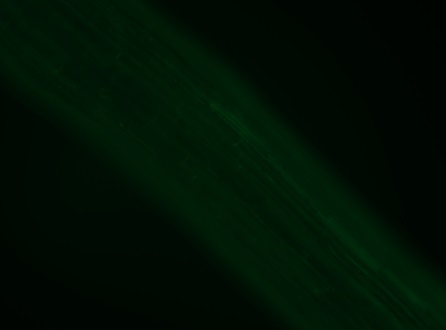 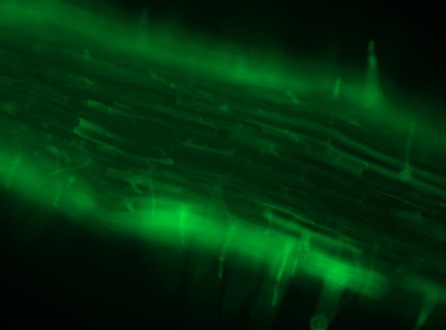 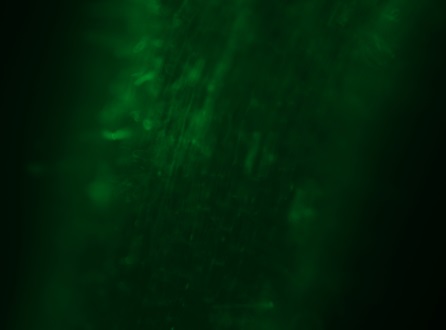 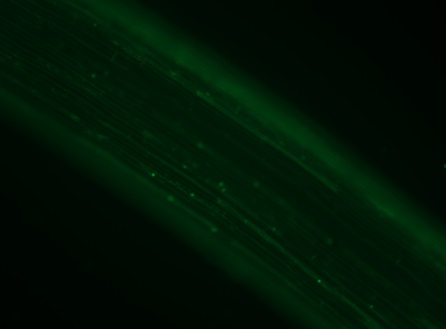 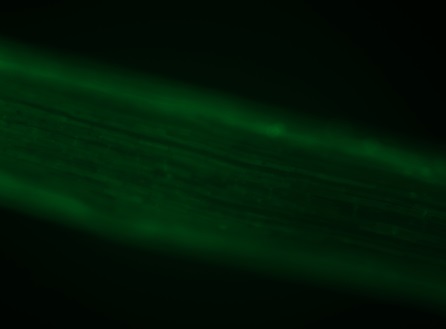 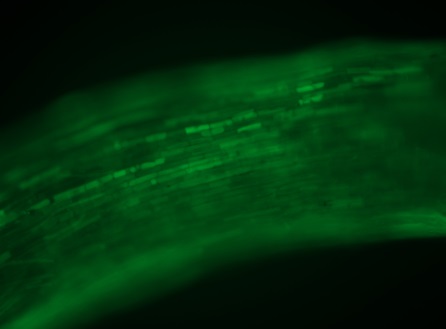 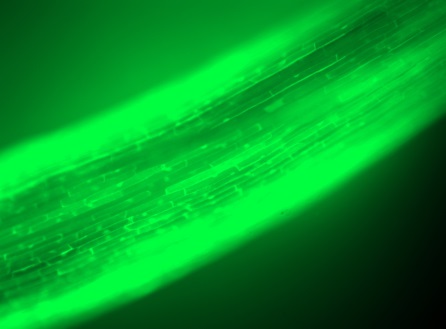 Control		        LT1d			 LT 6d	   	             LT 3+3
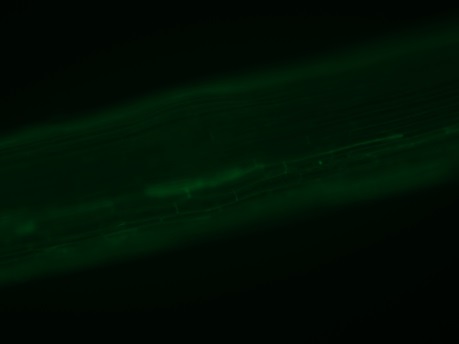 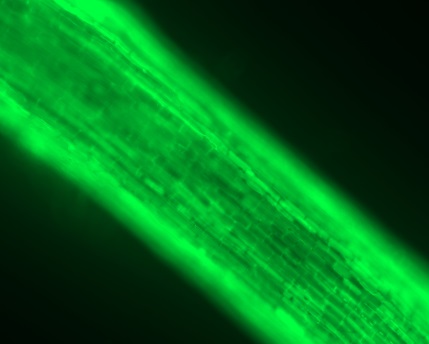 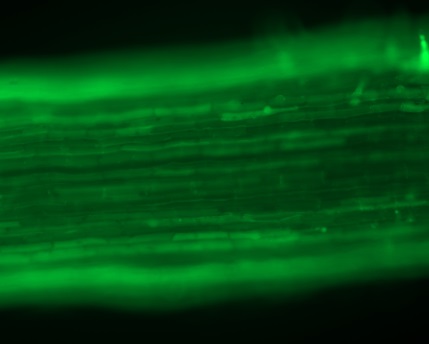 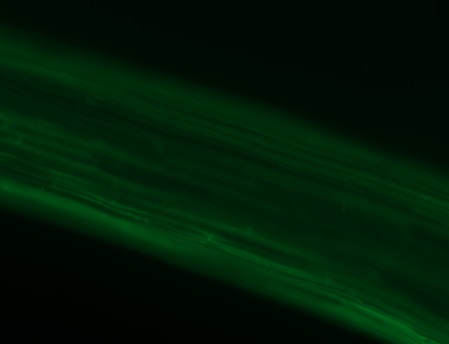 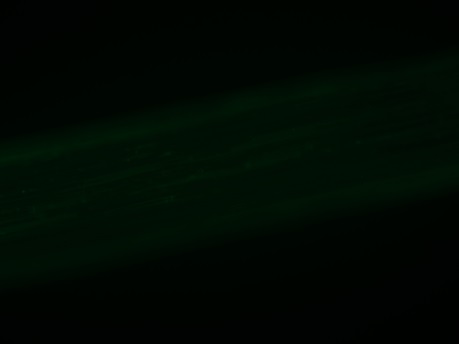 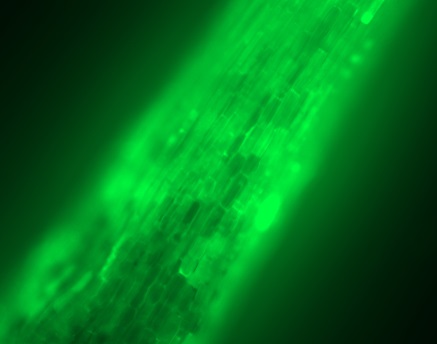 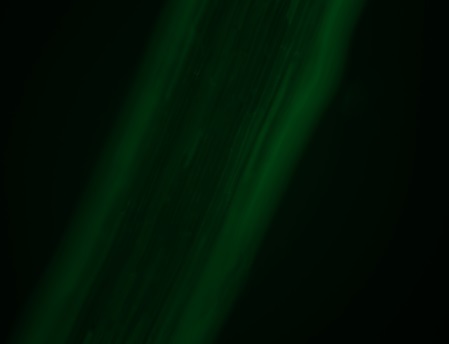 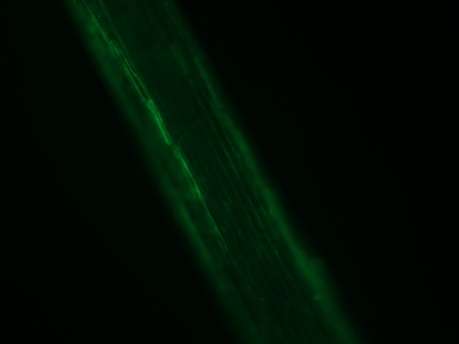 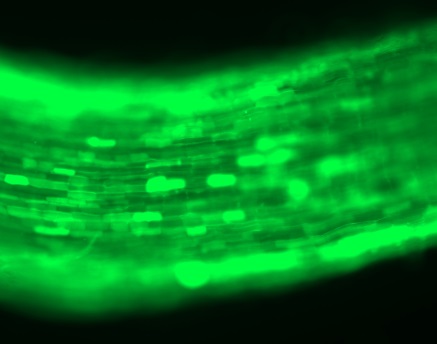 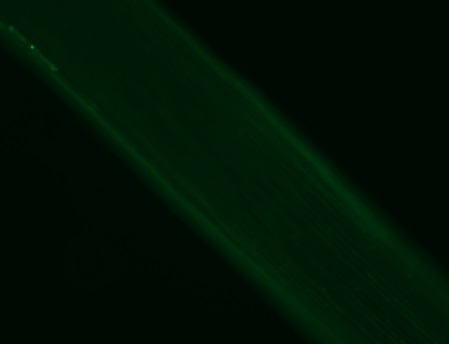 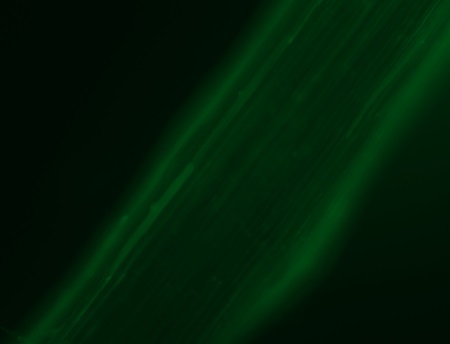 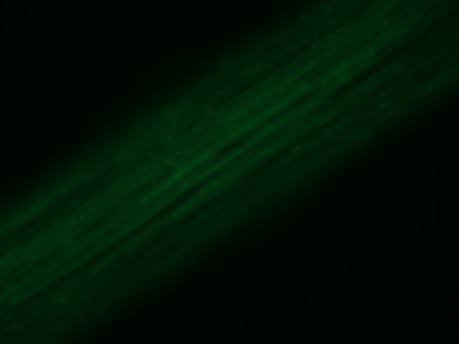 Control		        LT1d			 LT 6d	   	             LT 3+3
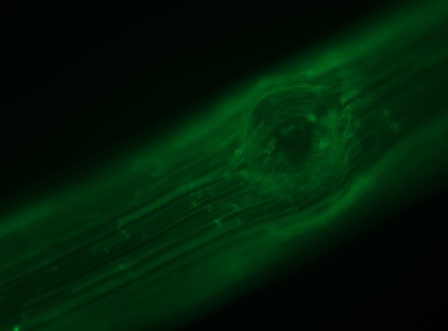 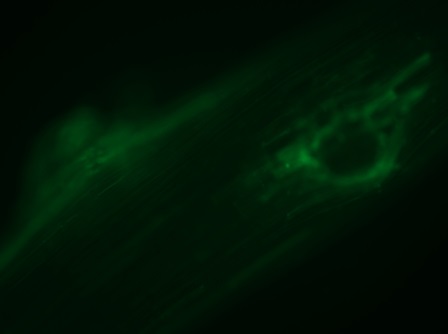 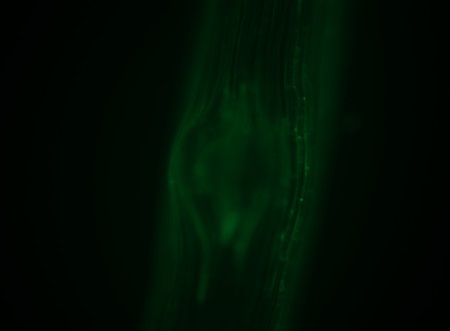 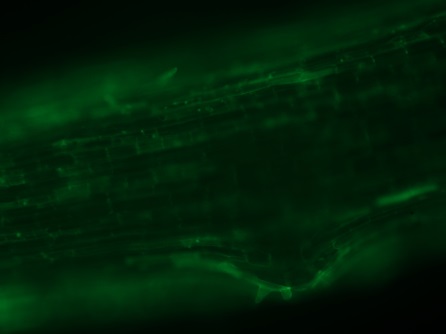 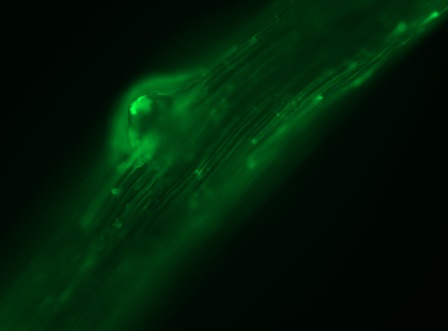 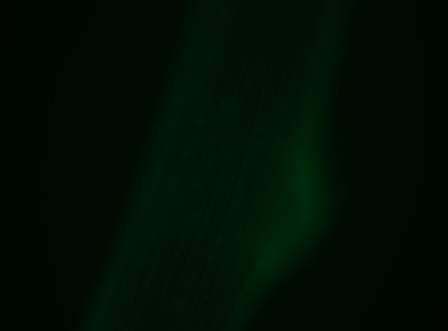 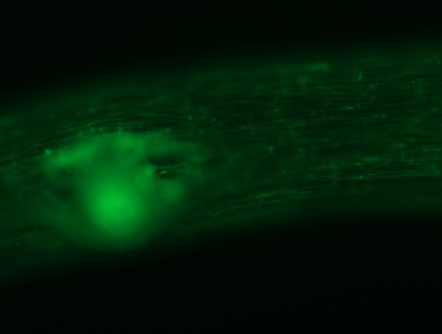 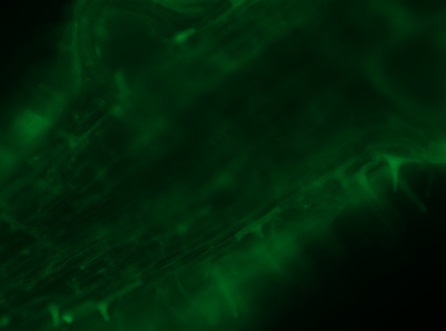 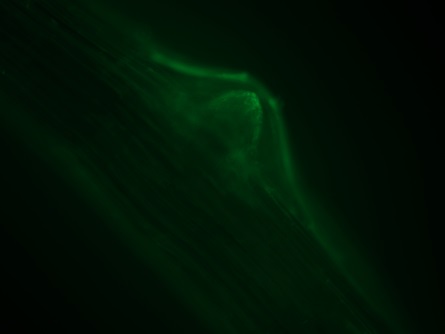 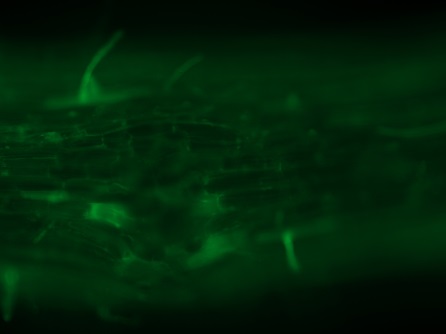 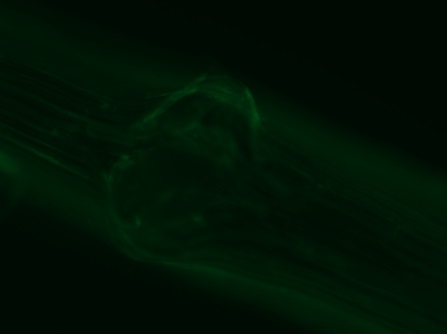 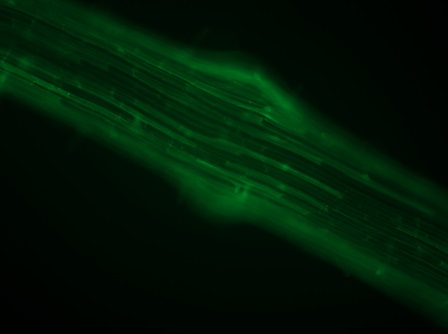 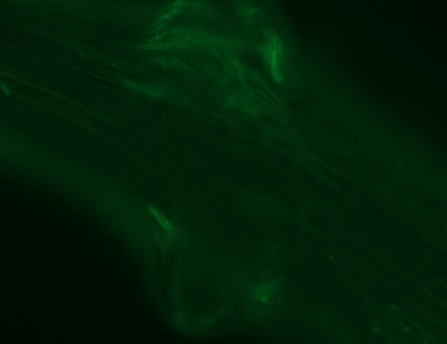 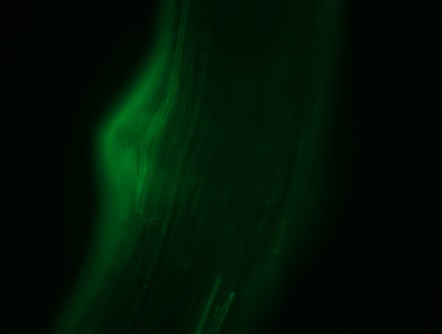 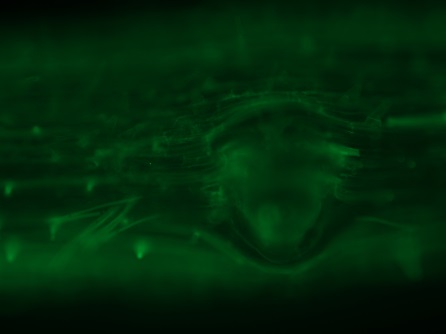 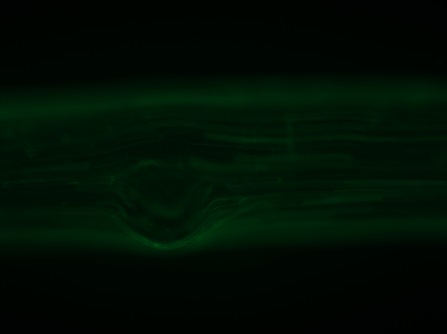 Kontrola		        Chłód1d		 Chłód 6d	   	           Chłód 3+3
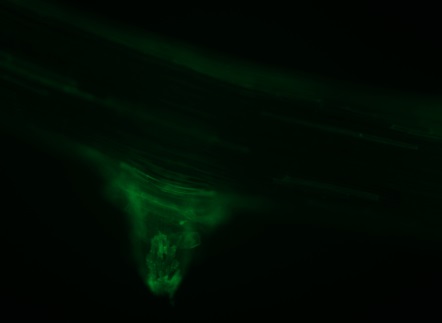 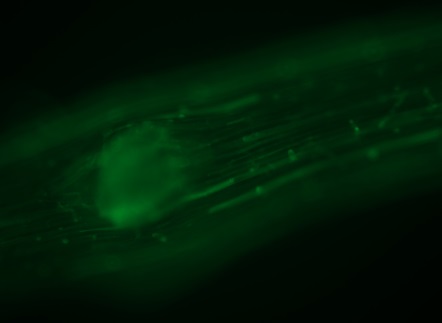 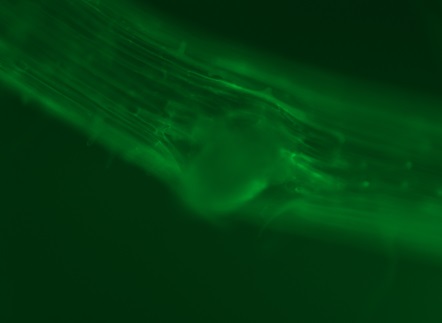 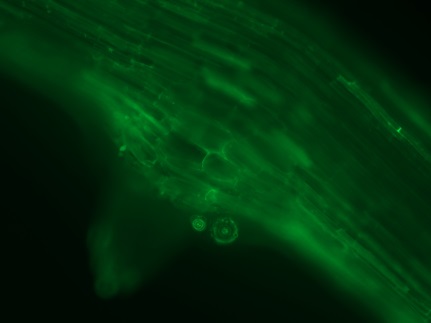 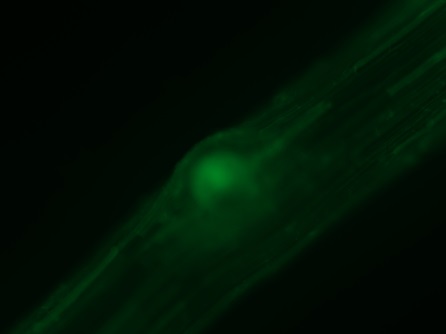 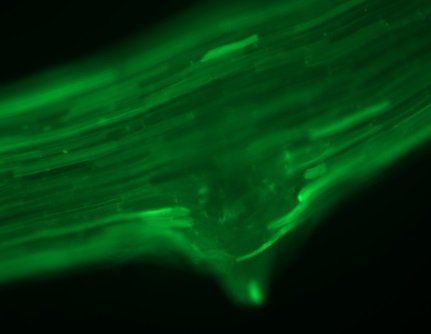 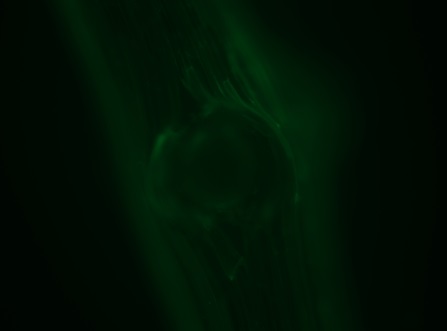 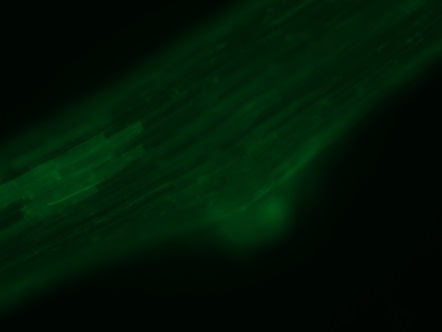 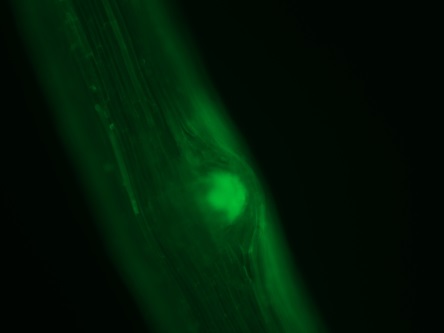 Summary
Bio-imaging of endogenous NO level in cucumber roots after plants exposure to low temperaturę (LT).
Control	           LT 1d		 LT 6d	   	         LT 3+3
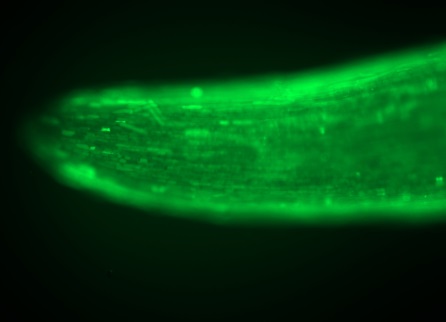 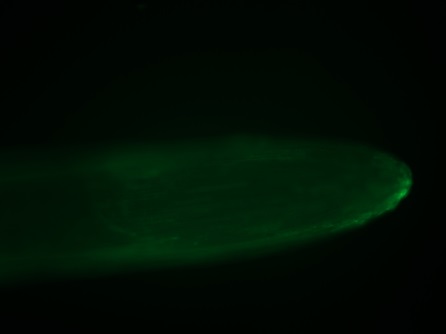 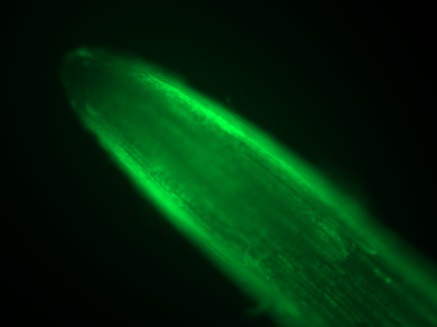 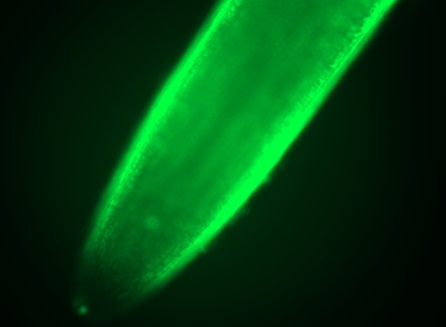 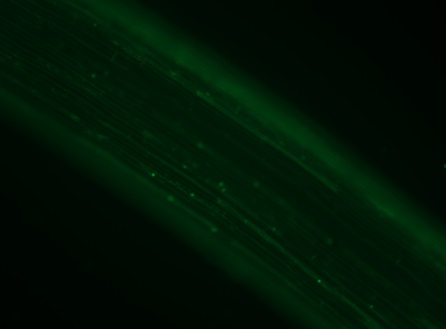 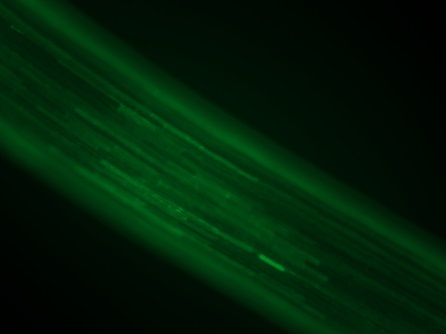 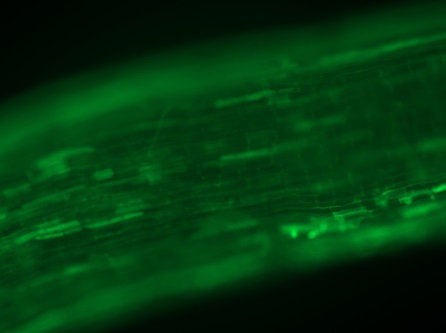 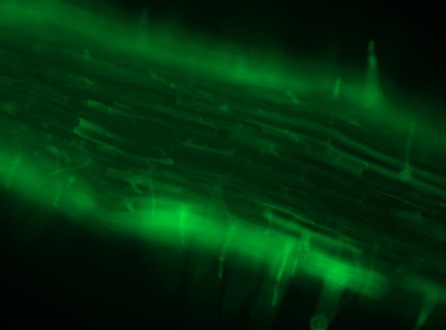 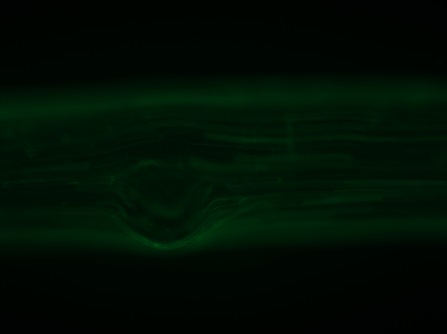 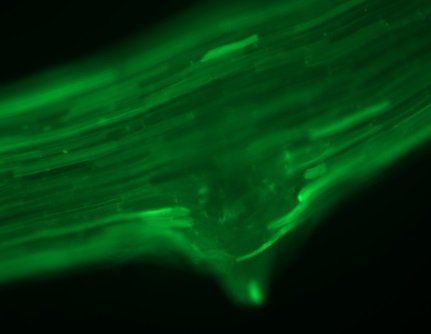 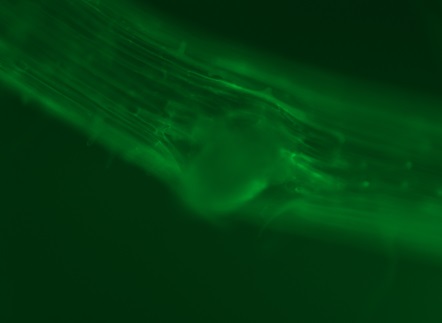 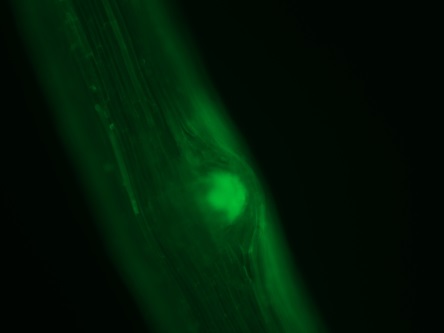